PHY 341/641 
Thermodynamics and Statistical Physics

Lecture 12

Methodologies of statistical mechanics. (Chapter 4 in STP)
Examples of macrostates and microstates
S=k ln(W)
Counting microstates
2/13/2012
PHY 341/641 Spring 2012 -- Lecture 12
1
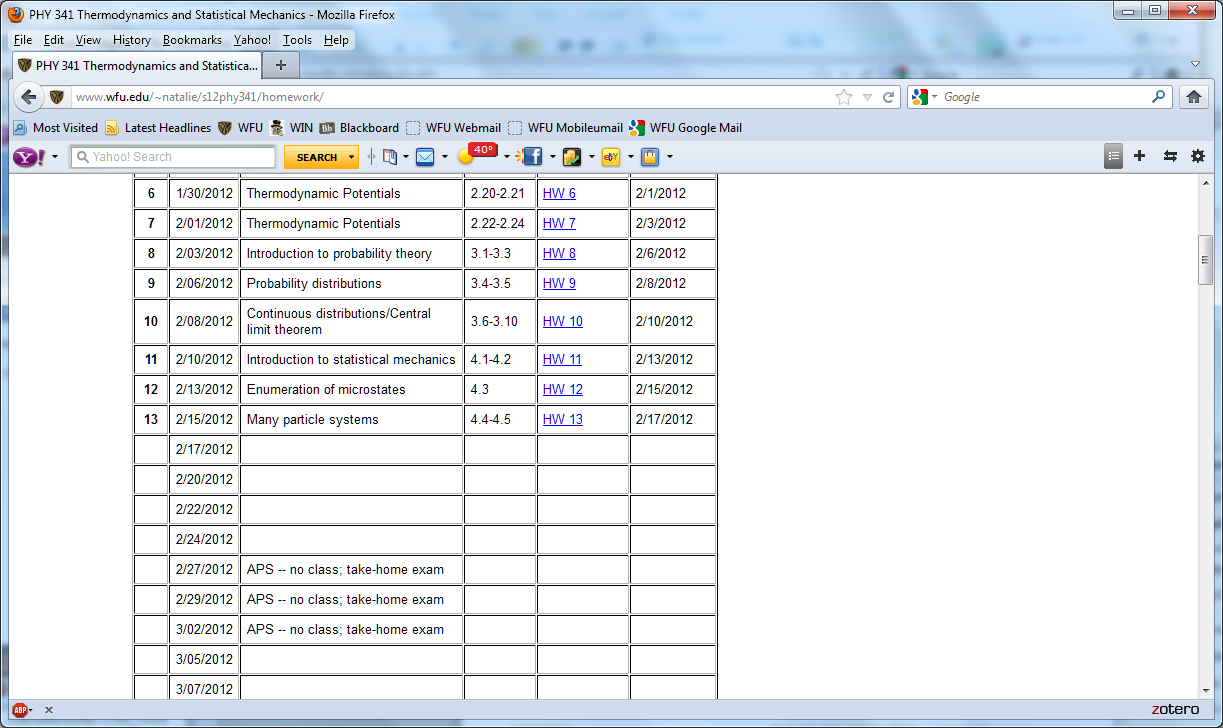 2/13/2012
PHY 341/641 Spring 2012 -- Lecture 12
2
Review from Lecture 11 – 2 subsystems sharing total energy
          NA=2, NB=2
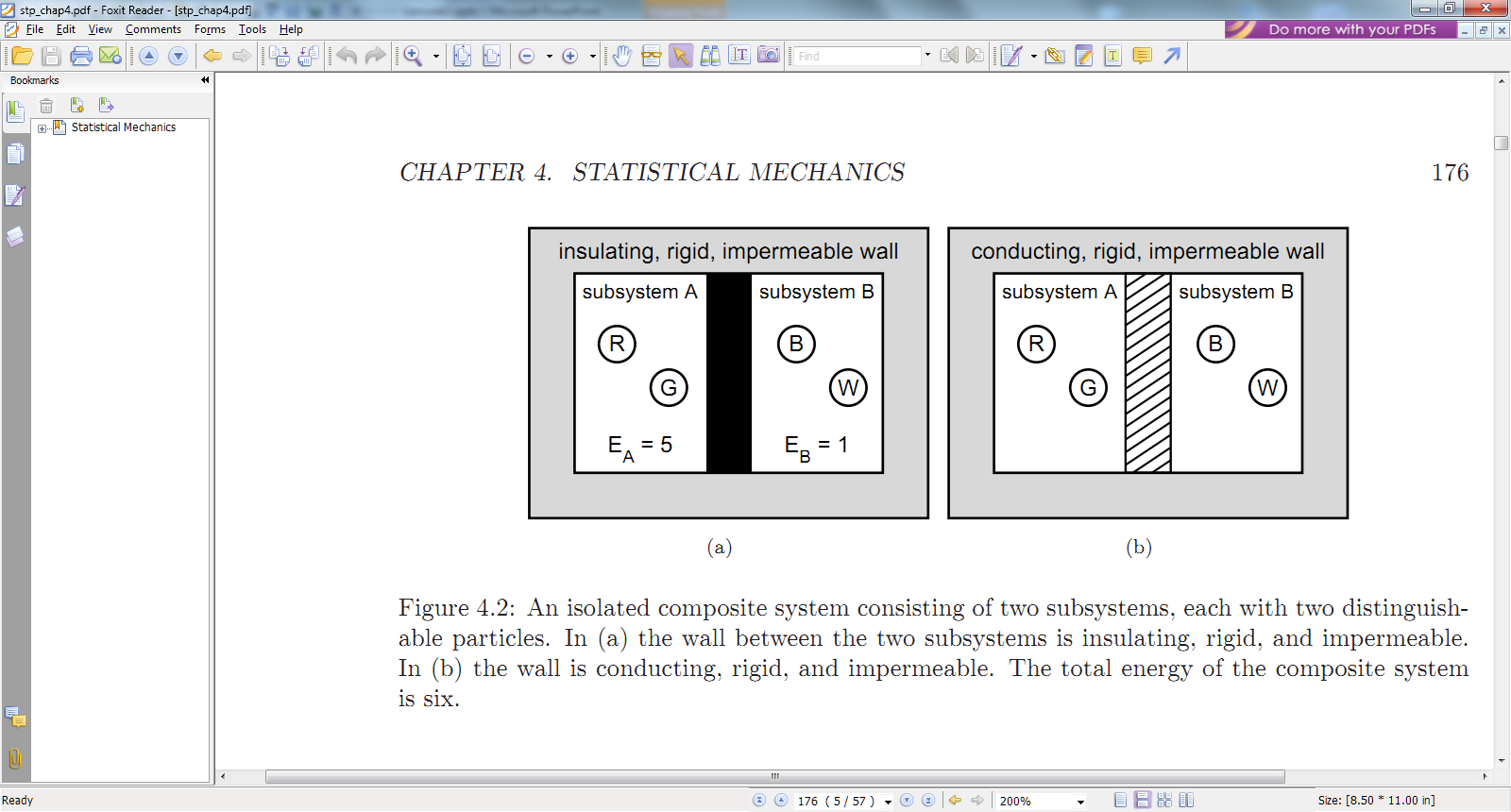 2/13/2012
PHY 341/641 Spring 2012 -- Lecture 12
3
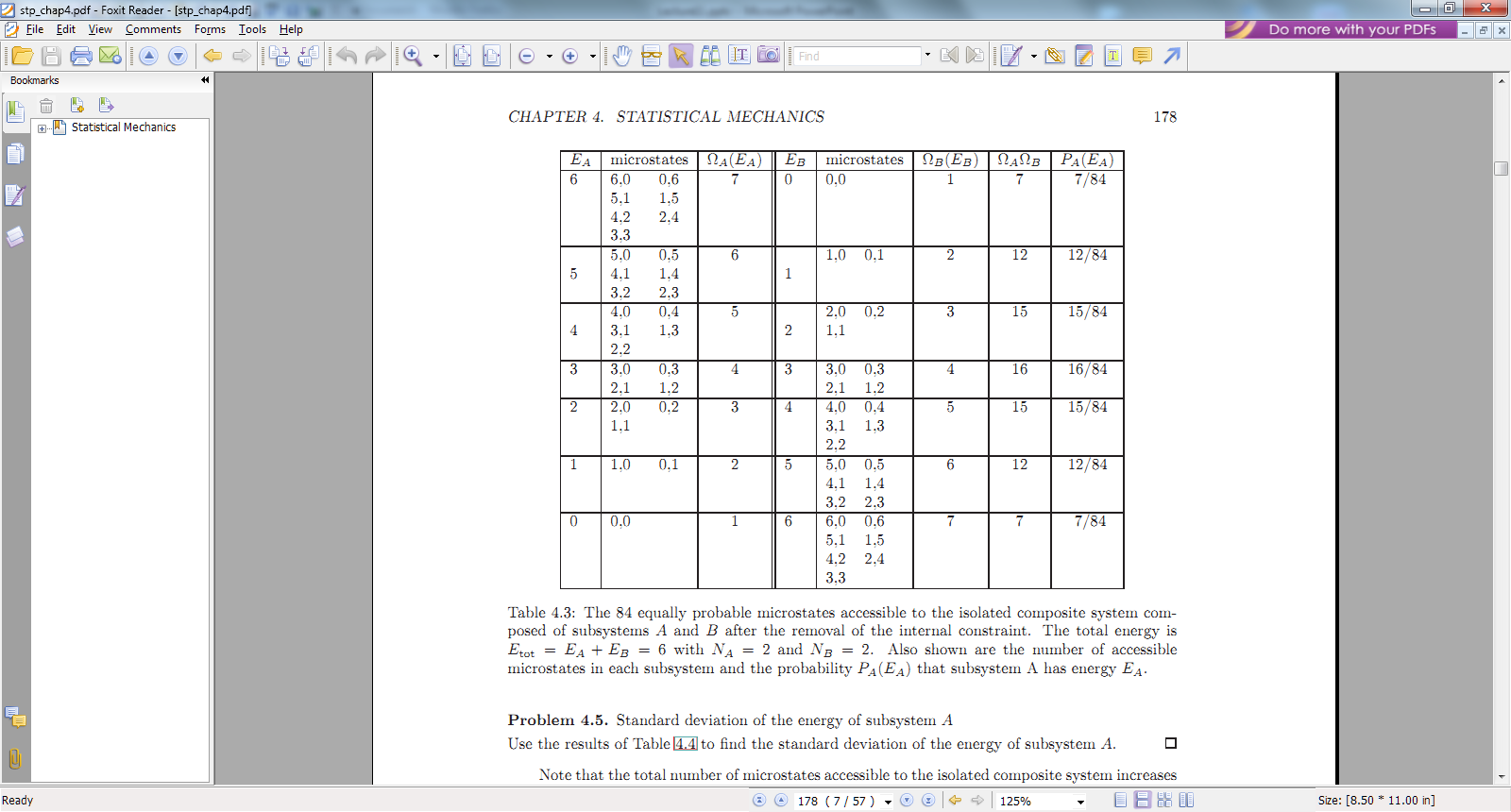 2/13/2012
PHY 341/641 Spring 2012 -- Lecture 12
4
Simulation program  stp_EinsteinSolids.jar
EA=5, EB=1, NA=2, NB=2
EA=10, EB=0, NA=3, NB=4
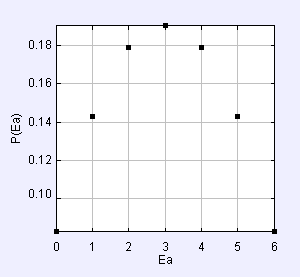 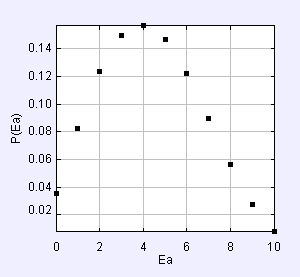 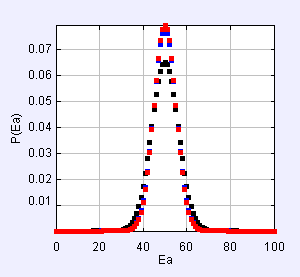 EA=100, EB=0, NA=NB=100,1000,10000
2/13/2012
PHY 341/641 Spring 2012 -- Lecture 12
5
Properties of microstate number function:
Properties of Boltzmann entropy function
2/13/2012
PHY 341/641 Spring 2012 -- Lecture 12
6
Other examples of microstate analysis for both classical and quantum systems.

For N particles moving according to the classical mechanical (Newton’s) laws of physics in d-dimensional space (d=1,2,3), Liouville’s theorem shows that phase space  ddNr ddNp spans all possibilites.  In order to count the number of microstates, it is useful to define:
2/13/2012
PHY 341/641 Spring 2012 -- Lecture 12
7
Relationship between classical and quantum microstate analyses:
Example for quantum particle in 1-dimensional box:
0
L
2/13/2012
PHY 341/641 Spring 2012 -- Lecture 12
8
Example: single particle of mass m confined within a 1 dimensional box of length L; d=1, N=1:
2/13/2012
PHY 341/641 Spring 2012 -- Lecture 12
9
Example: single particle of mass m confined within a 2-dimensional square box of length L; d=2, N=1:
2/13/2012
PHY 341/641 Spring 2012 -- Lecture 12
10
Discretization effects in quantum case:
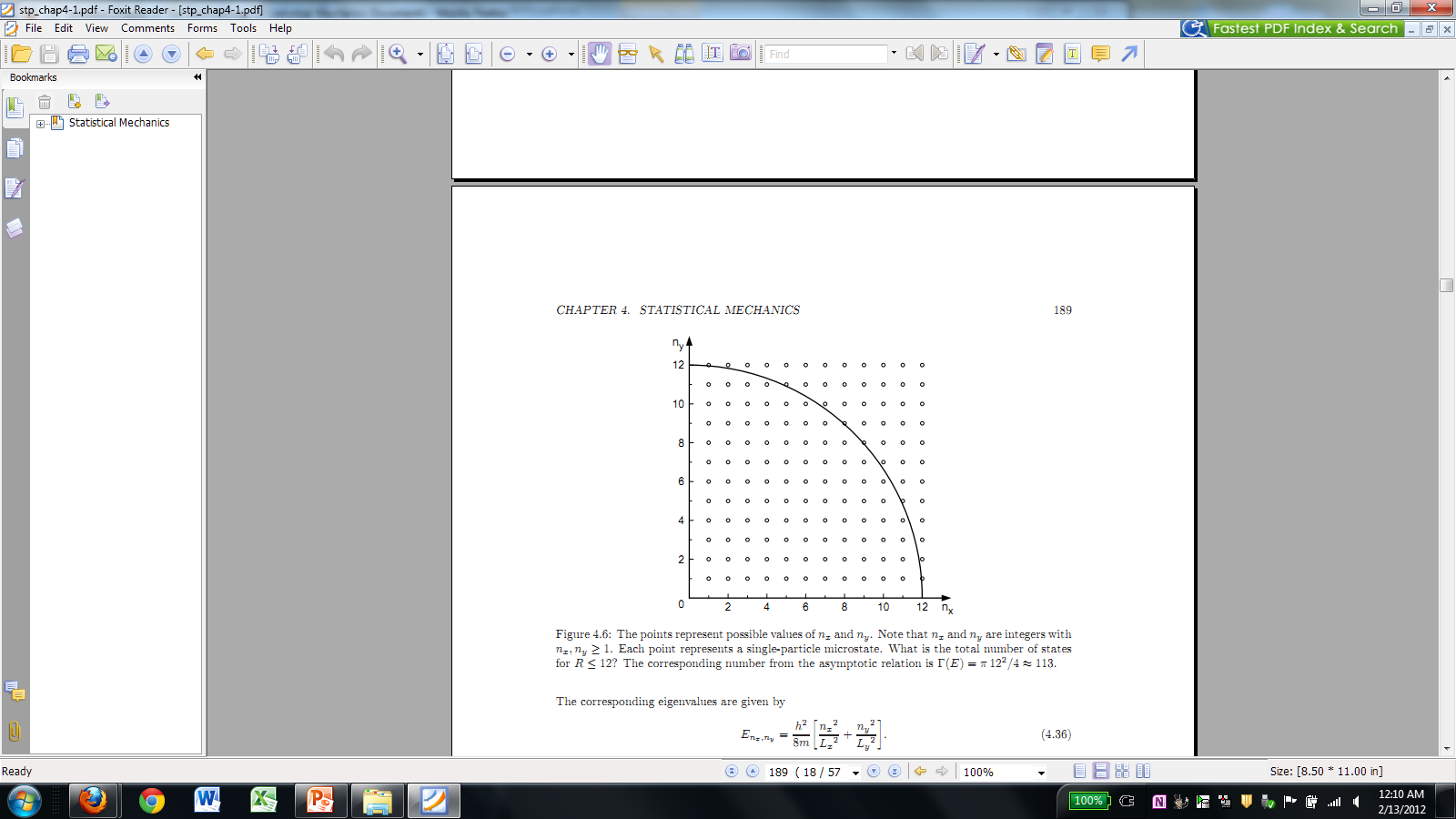 2/13/2012
PHY 341/641 Spring 2012 -- Lecture 12
11
Example: single particle of mass m confined within a 3-dimensional square box of length L; d=3, N=1:
2/13/2012
PHY 341/641 Spring 2012 -- Lecture 12
12
Many particles; N>1
Consider N=2, d=1
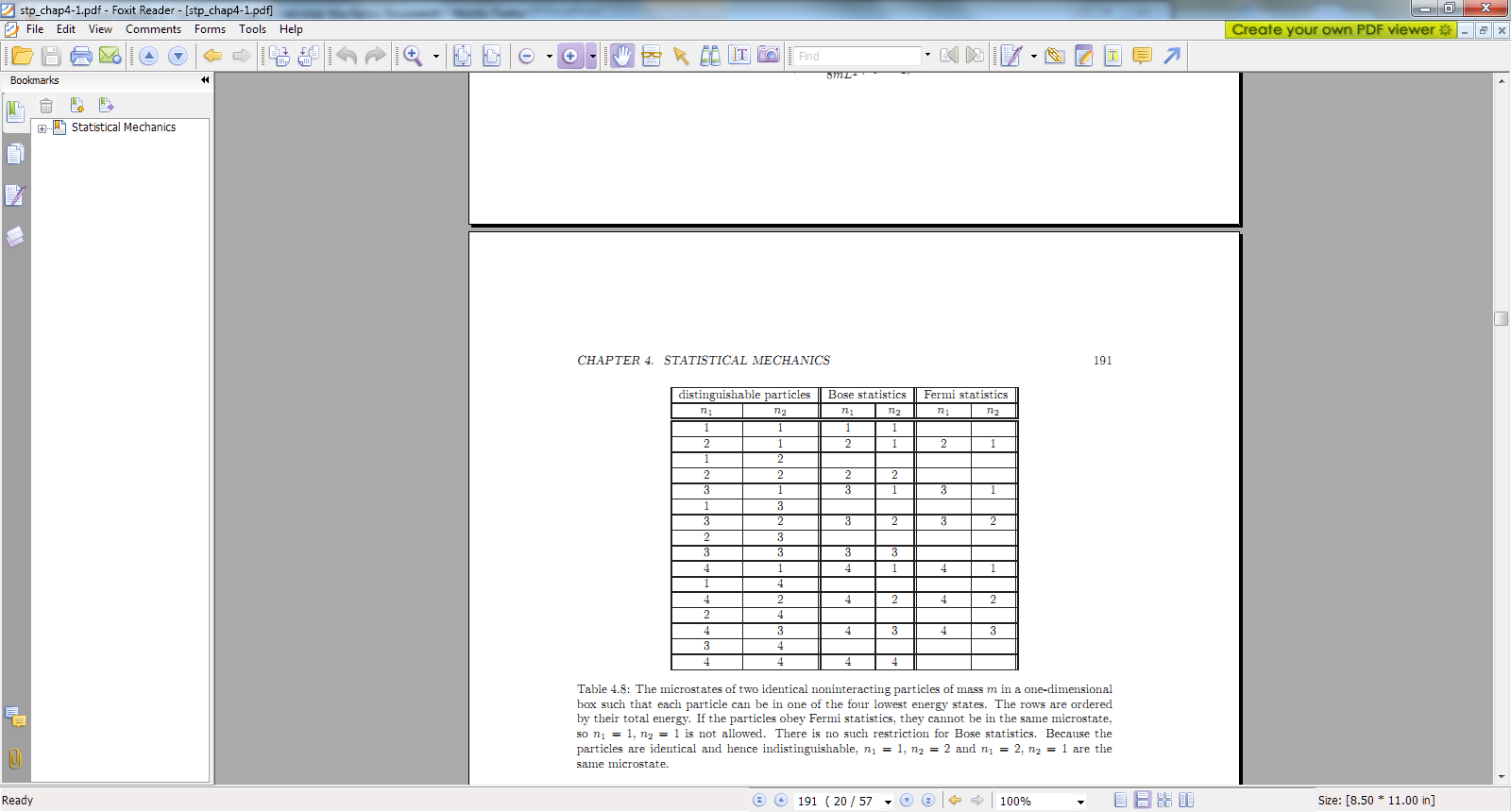 0
L
2/13/2012
PHY 341/641 Spring 2012 -- Lecture 12
13
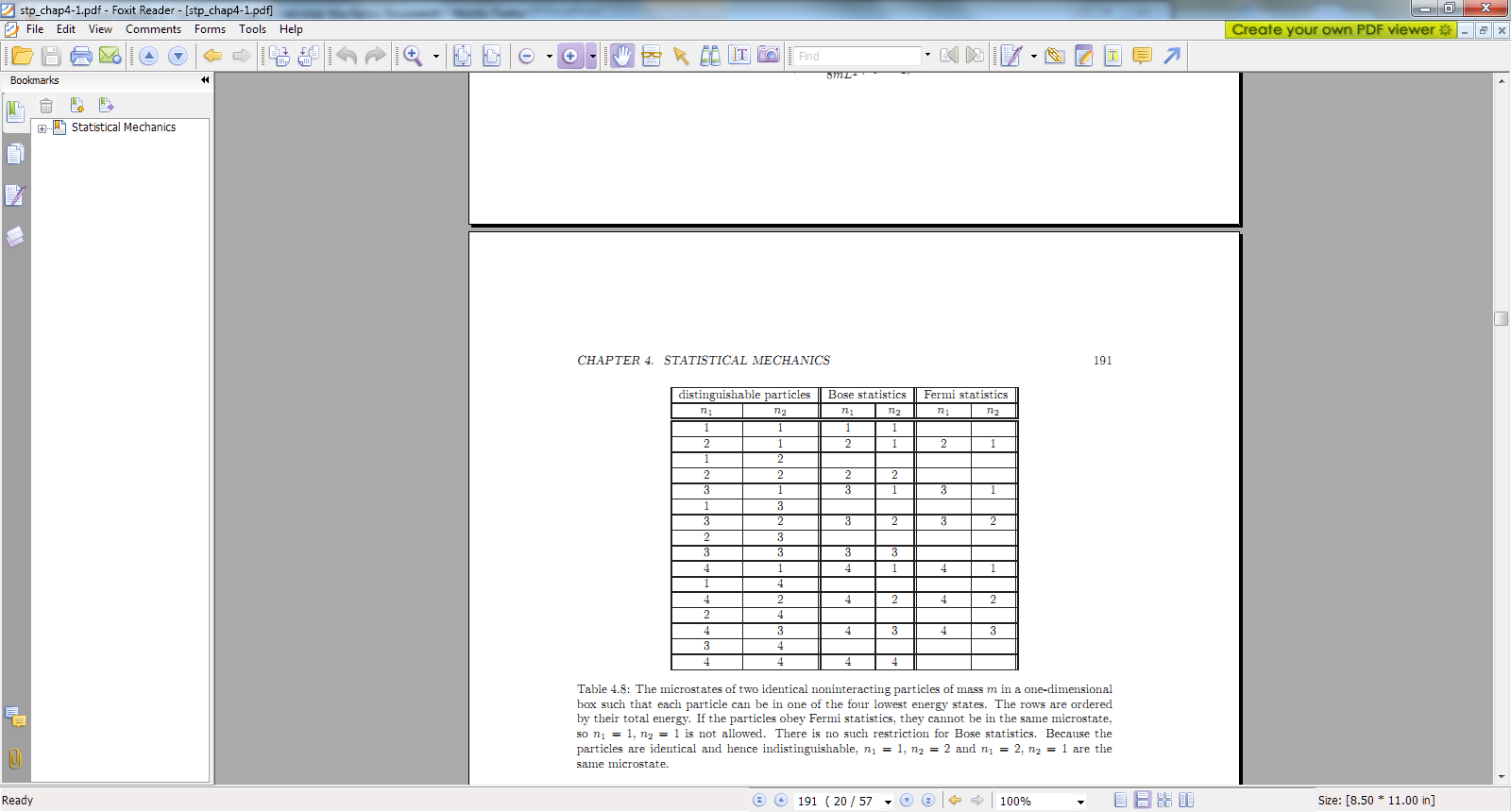 n12+n22=2
n12+n22=3
n12+n22=4
n12+n22=10
n12+n22=13
n12+n22=18
n12+n22=17
n12+n22=20
n12+n22=25
n12+n22=32
2/13/2012
PHY 341/641 Spring 2012 -- Lecture 12
14